PLANIFICACIÓN  CLASES VIRTUALESCIENCIAS NATURALES 6° AÑO BÁSICOSEMANA N° 23 FECHA : 04-09-2020
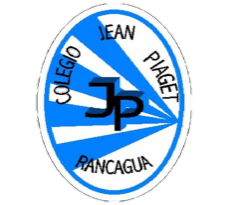 Colegio Jean Piaget
Mi escuela, un lugar para aprender y crecer en un ambiente saludable
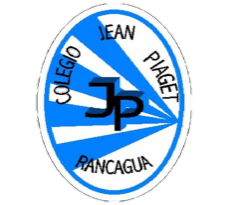 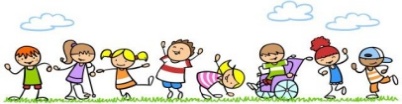 Reglas clases virtuales
Cuando inicies sesión debes mantener la cámara encendida.
Debes mantener el micrófono apagado y sólo activarlo cuando respondas a la lista, te hagan alguna pregunta o tengas alguna duda. 
Preséntate con vestimenta adecuada para la clase.
El chat es sólo para escribir alguna pregunta o duda que tengas.
No consumas alimentos mientras estés en clases
El apoderado o adulto puede estar a su lado. Pero no debe interrumpir las clases.
Importante:
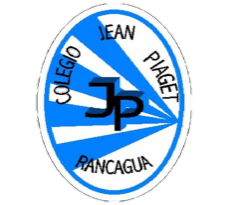 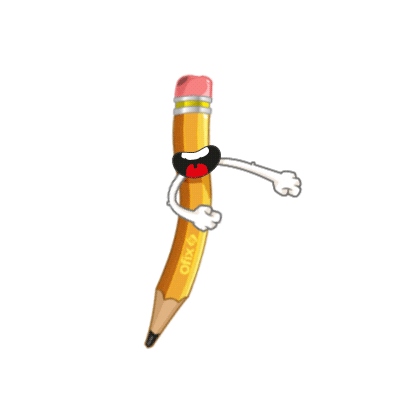 Cuándo esté la animación de un lápiz, significa que debes escribir en tu cuaderno
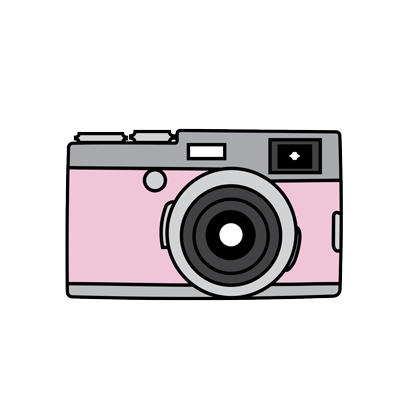 Cuándo esté esta animación de una cámara fotográfica, significa que debes mandar reporte sólo de esa actividad (una foto de la actividad)
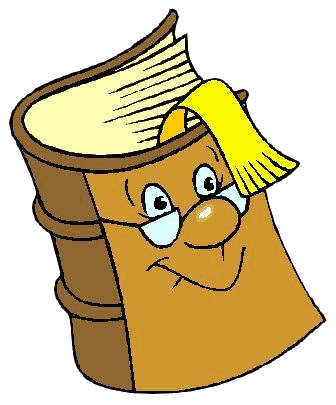 Cuándo esté esta animación de un libro, significa que debes trabajar en tu libro de Ciencias Naturales
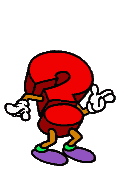 Cuándo esté esta animación de un signo de pregunta, significa que debes pensar y analizar, sin escribir en tu cuaderno. Responder de forma oral.
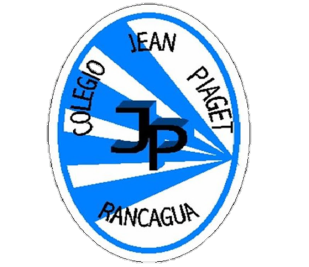 InicioActivación Conocimientos Previos
¿Cuál es la fuente de energía que utilizan las plantas y las algas para realizar fotosíntesis?
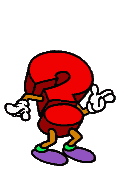 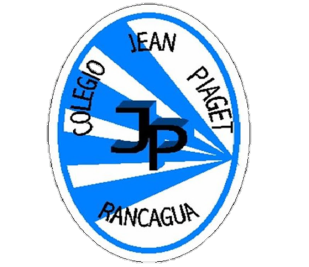 MotivaciónCompleta el siguiente crucigrama del proceso de Fotosíntesis
PALABRAS CLAVES:
-GLUCOSA
-HETEROTROFOS
-CLOROFILA
-CO2
-AUTOTROFOS
-CLOROPLASTO
-ANABÓLICAS
-ALMIDÓN
-HOJAS
-LUMÍNICA
-QUÍMICA
-OXÍGENO
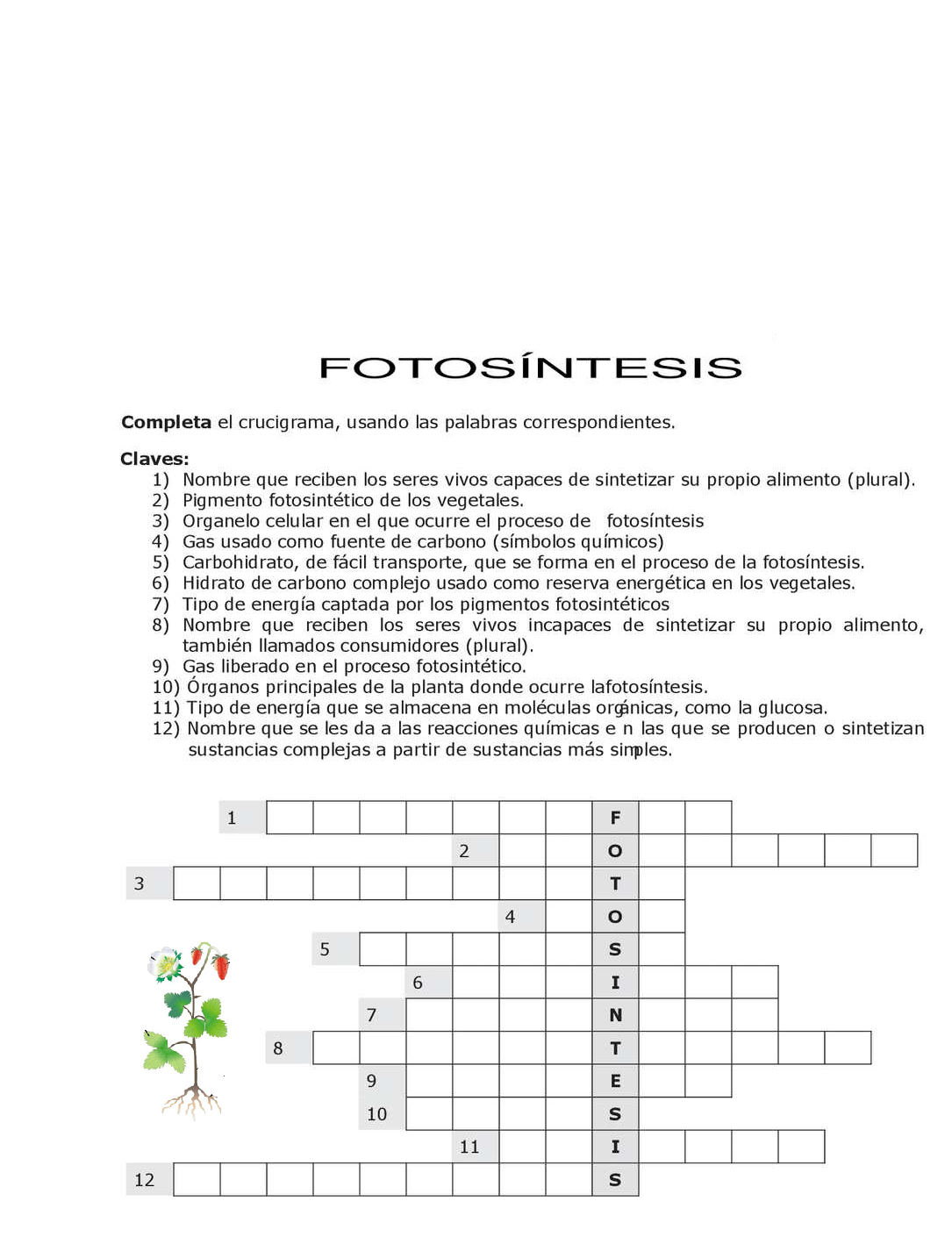 A     U       T     O       T      R       O               O      S
C      L                R       O     F       I        L      A
C     L       O       R      O      P       L        A      S                  O
C             2
G     L      U       C      O                A
A      L      M              D     O       N
L     U      M     I                  I        C      A
H     E     T      E       R      O                  R      O      F      O       S
O     X       I        G             N        O
H      O      J         A
Q        U              M      I       C      A
A      N     A      B      O       L          I      C      A
NO OLVIDES…..
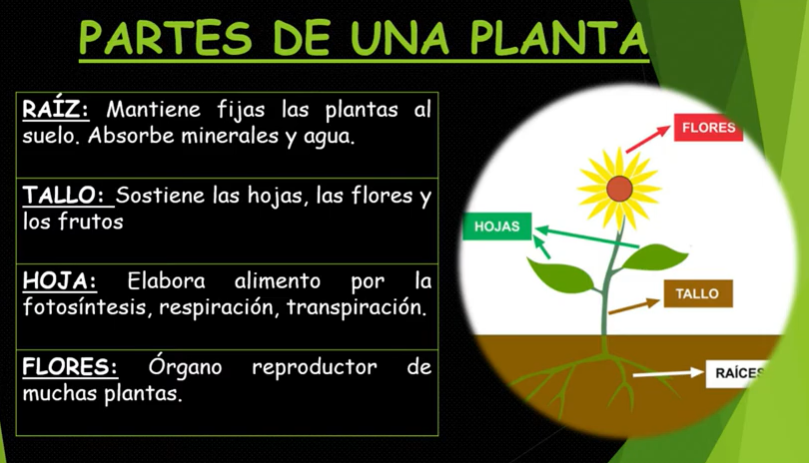 ¿Cuáles son los requerimientos y productos de la fotosíntesis?
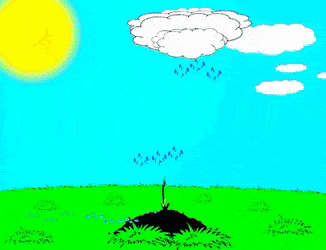 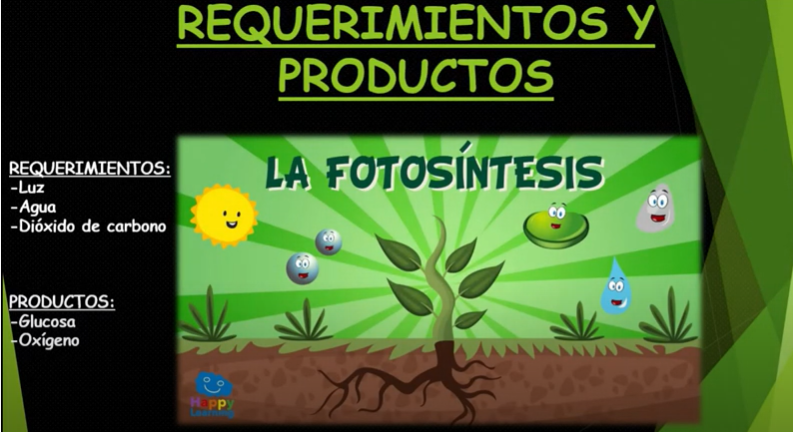 Desarrollo de la clase
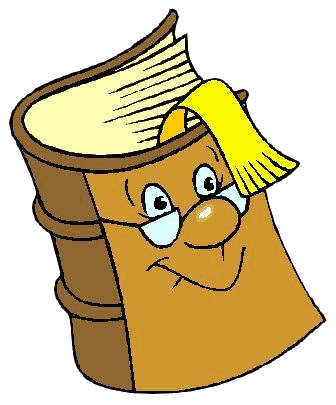 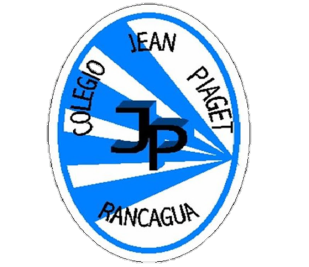 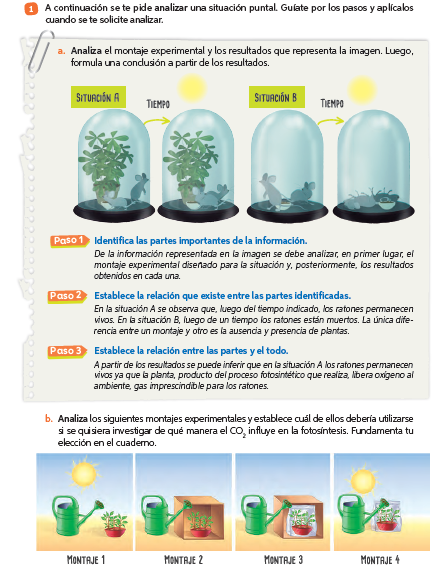 84
Hoy trabajaremos con nuestro libro…
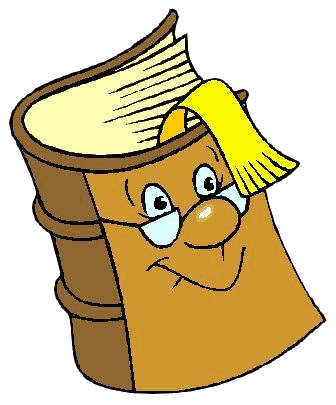 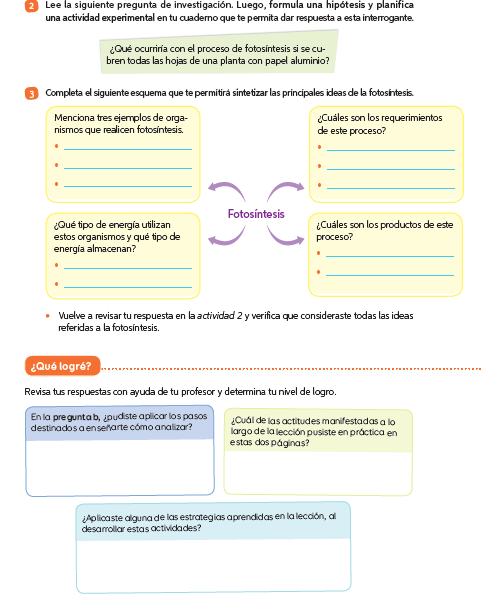 85
TICKET DE SALIDA
ASIGNATURA: CIENCIAS NATURALES 6°
IE4: Realizan experimentos simples que evidencian los requerimientos de luz y agua de las plantas para el proceso de fotosíntesis. (Analizan experimentos realizados)
SEMANA 23
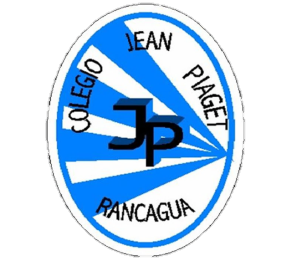 CIERRE
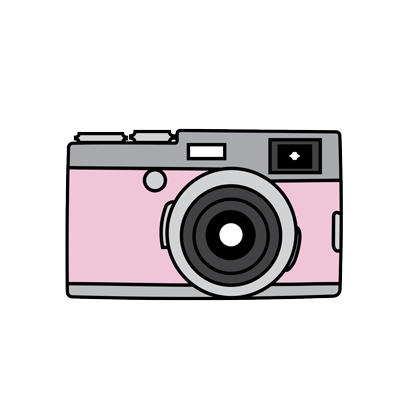 Nombre: _______________________________________
Nombra 3 ejemplos de organismos que realicen fotosíntesis


2. ¿Qué elementos se producen en la fotosíntesis? 


3. Según la actividad realizada en la clase y el experimento de las plantas que estás desarrollando en tu casa ¿Cuáles crees que son los requerimientos que necesitan las plantas en el proceso de Fotosíntesis?
Enviar fotografía de las respuestas al: 
Correo: adelina.elgueta@colegio-jeanpiaget.cl
Celular:  +56933639868